Морские животные Арктики
Гренландский кит
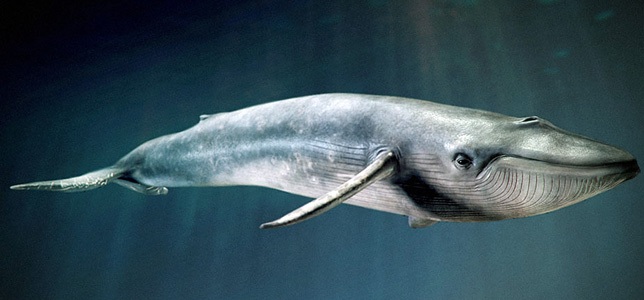 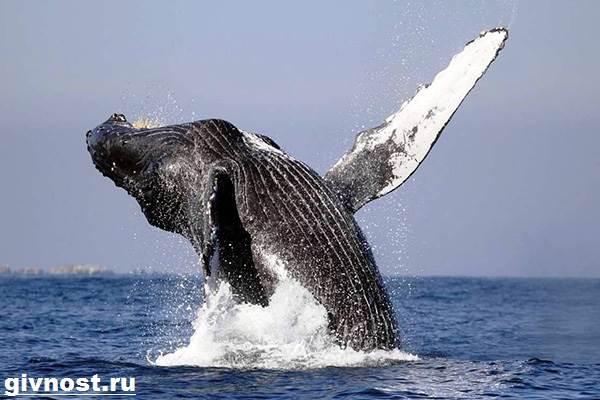 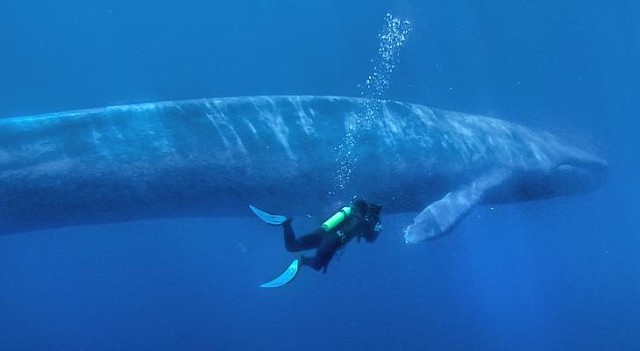 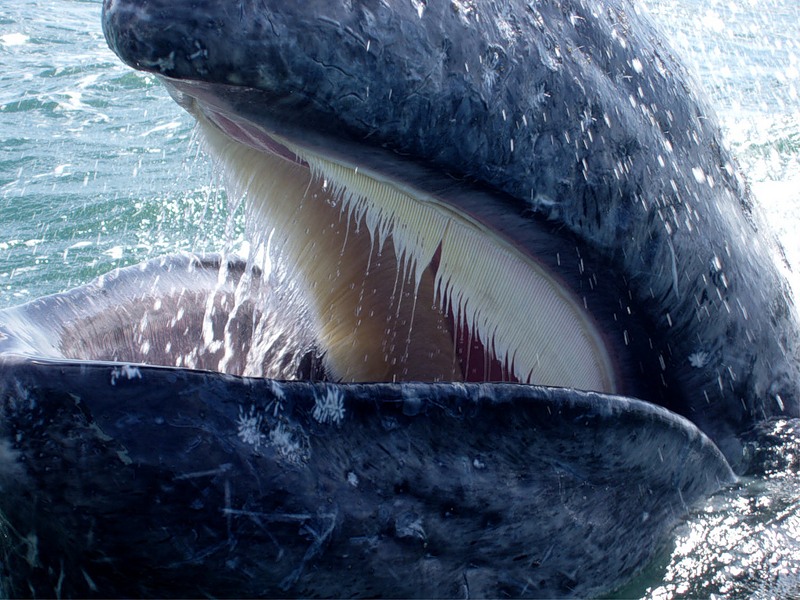 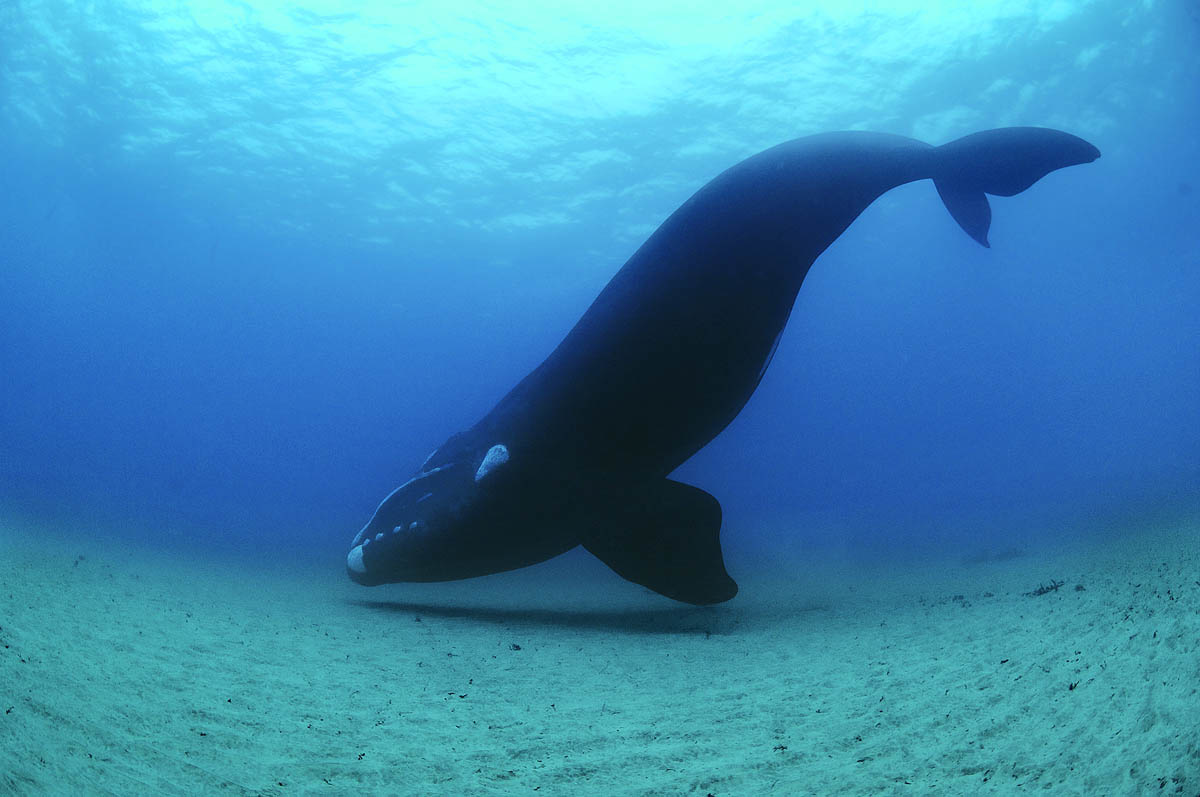 Нарвал
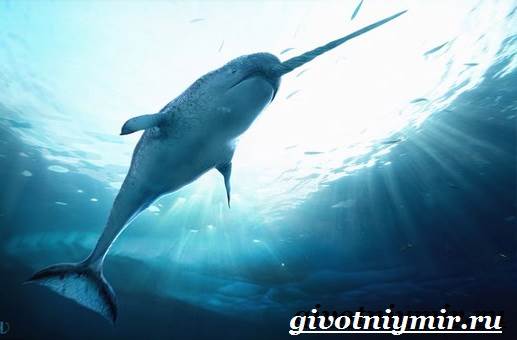 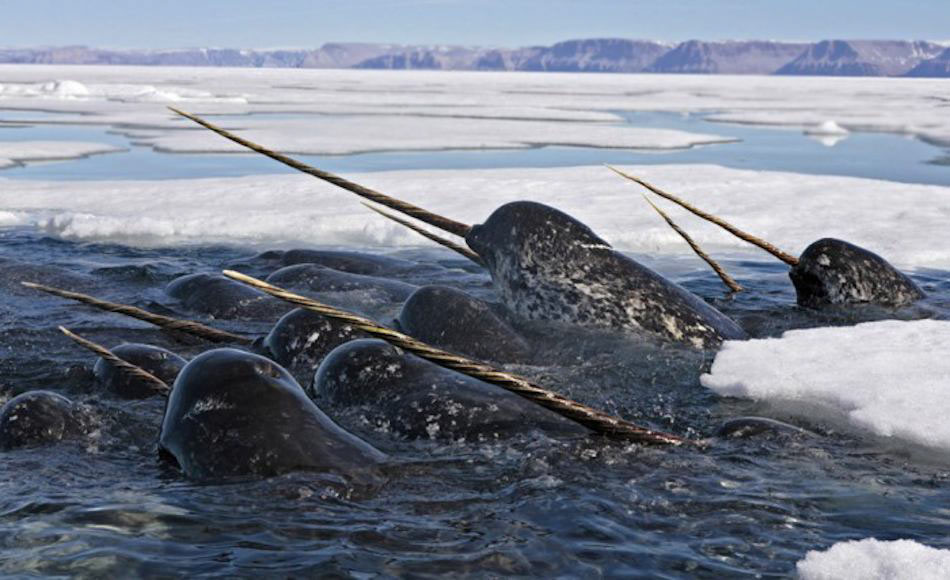 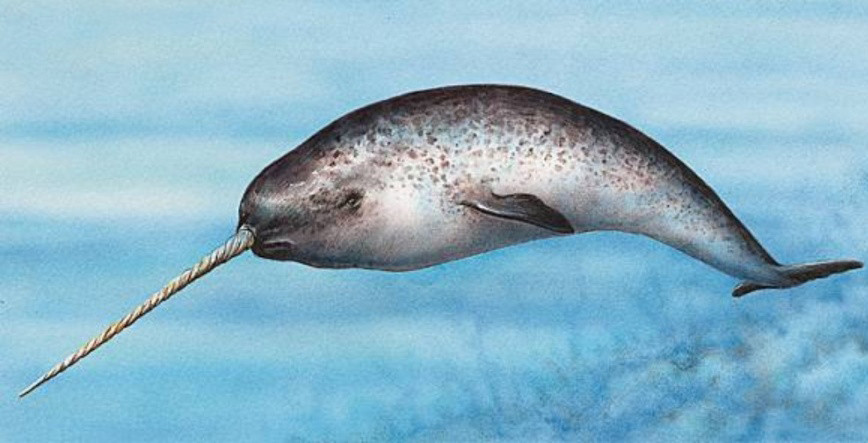 Атлантический морж
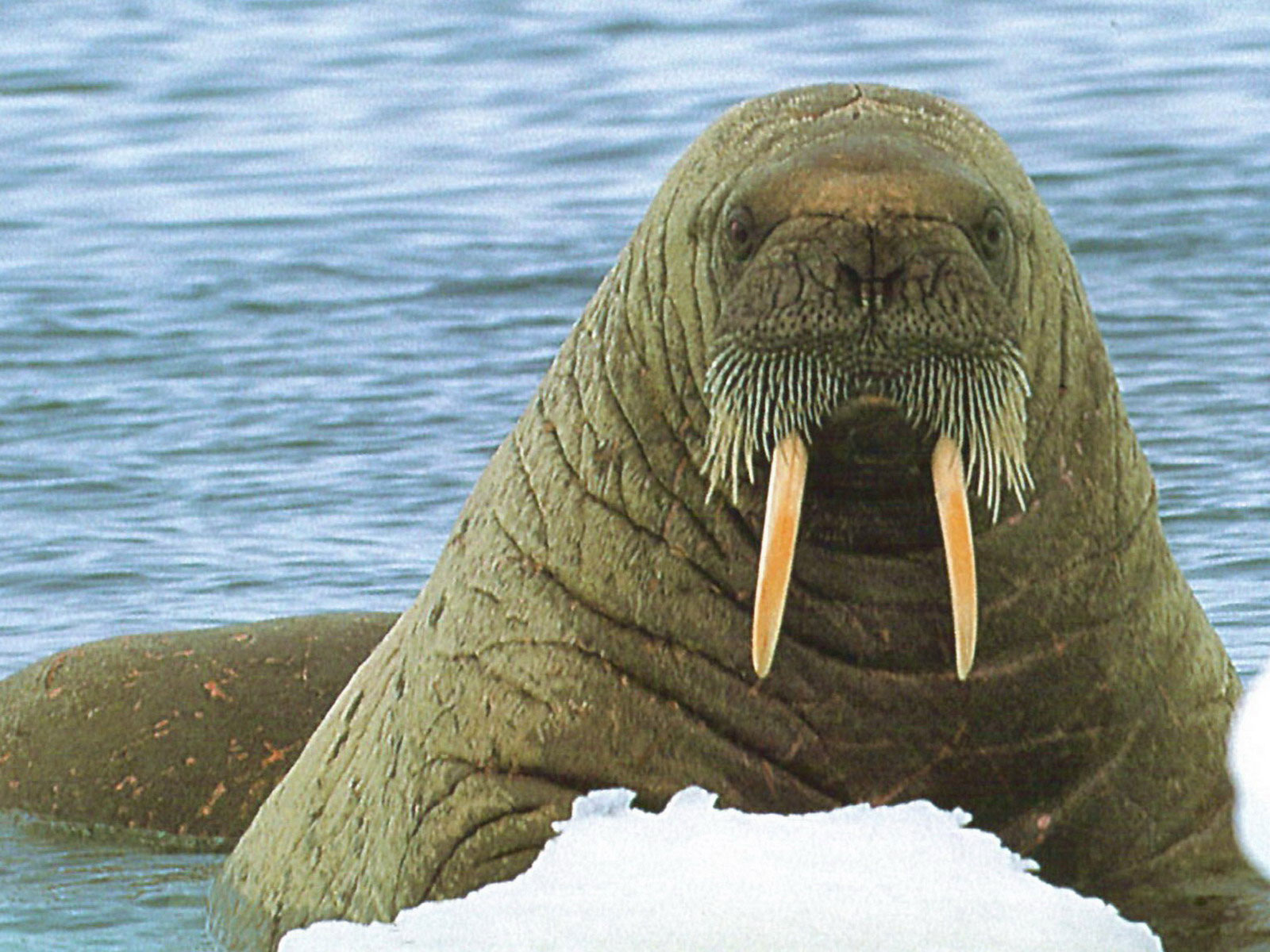 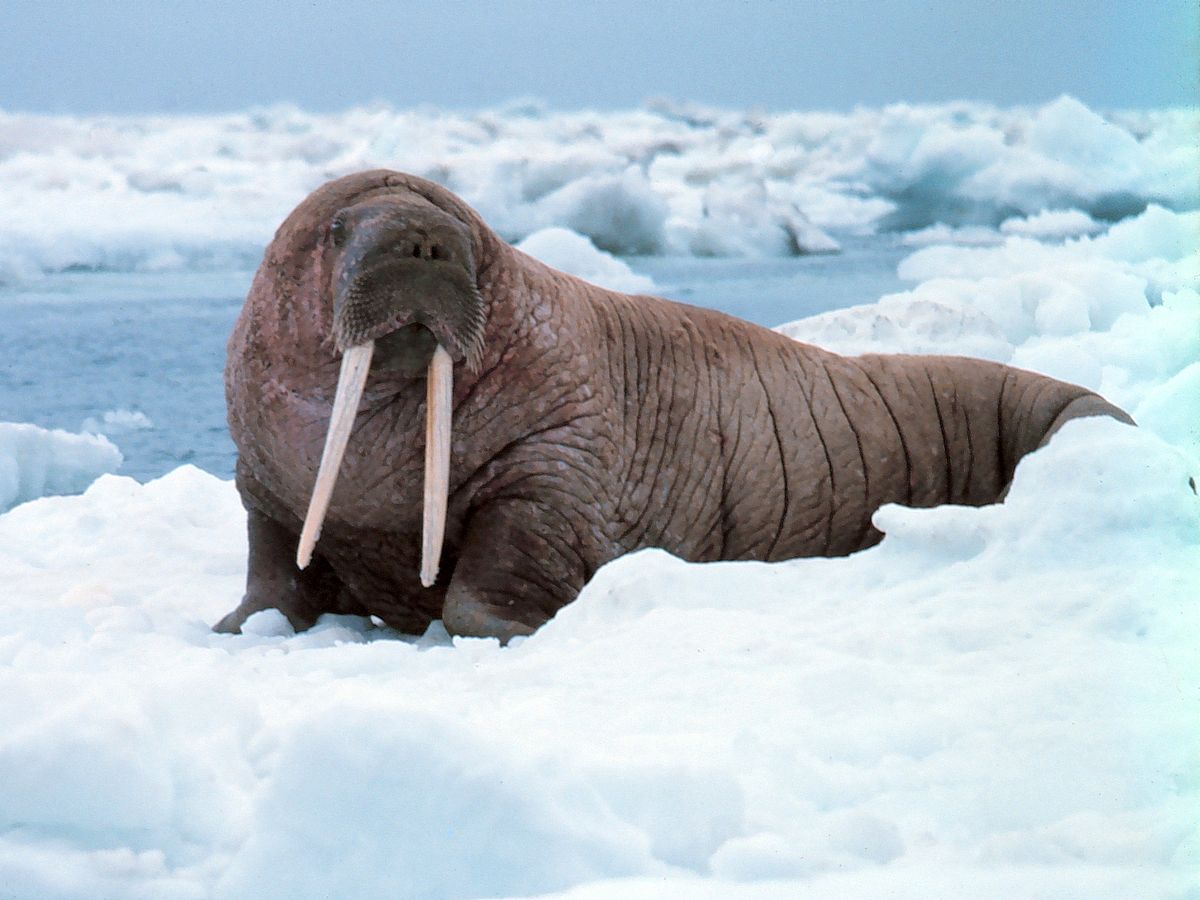 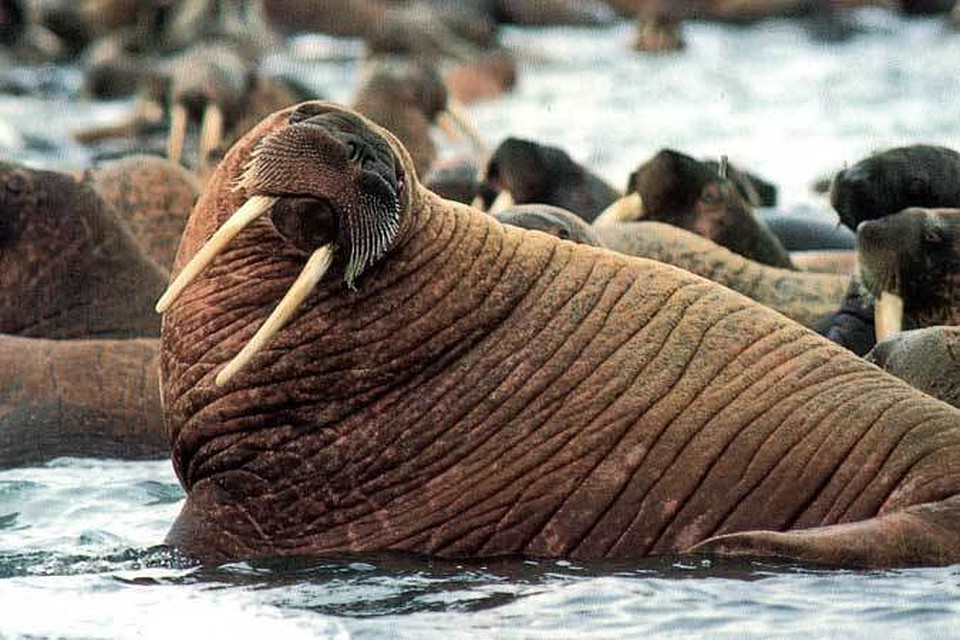 Белуха
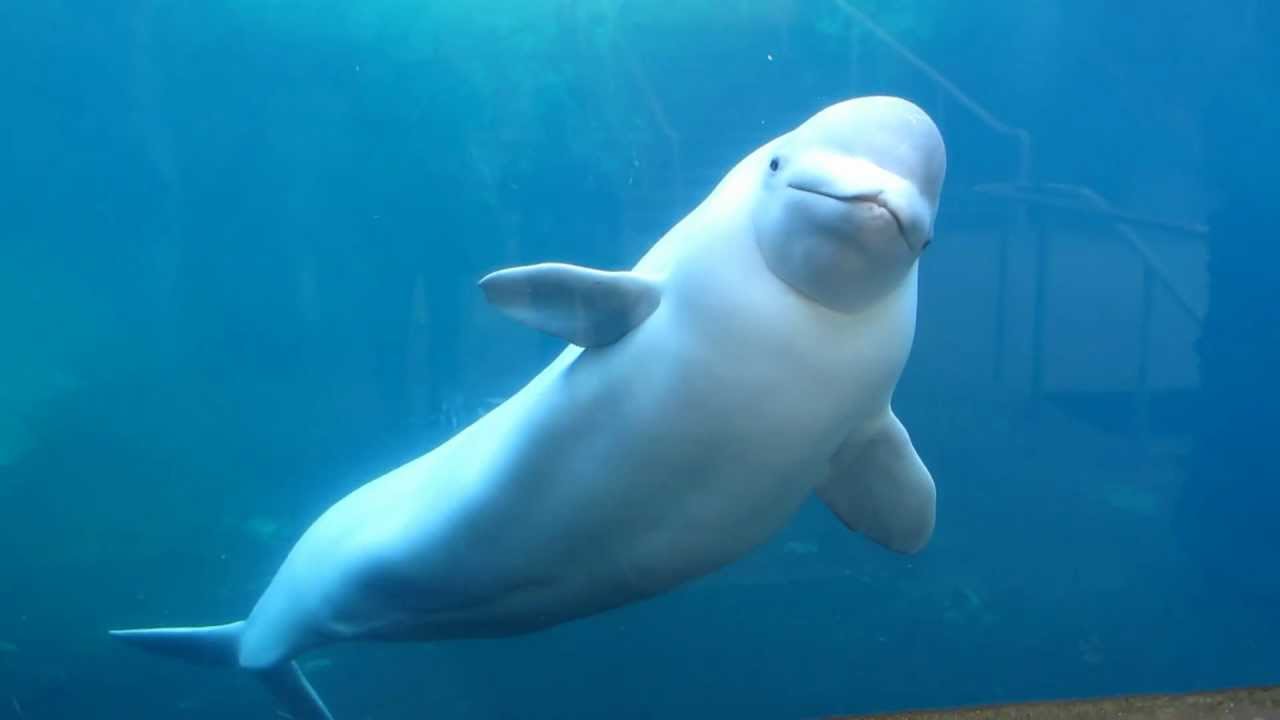 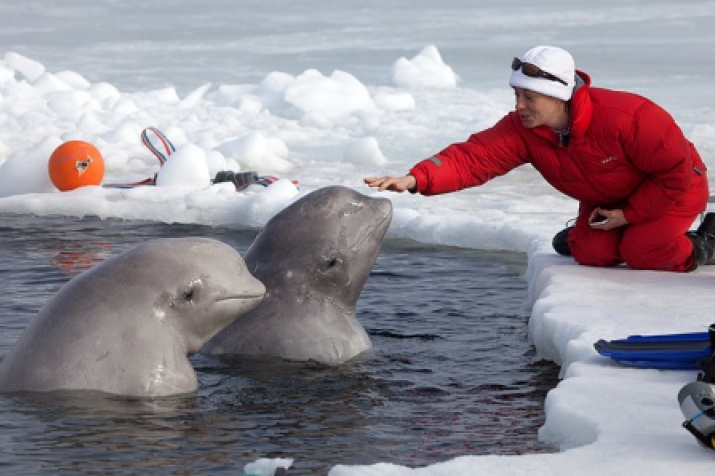 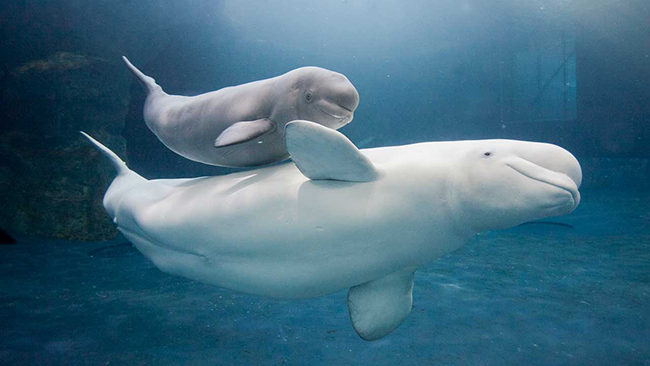 Касатка
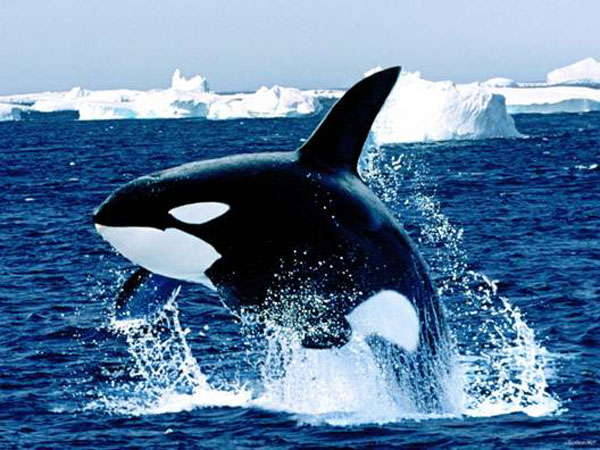 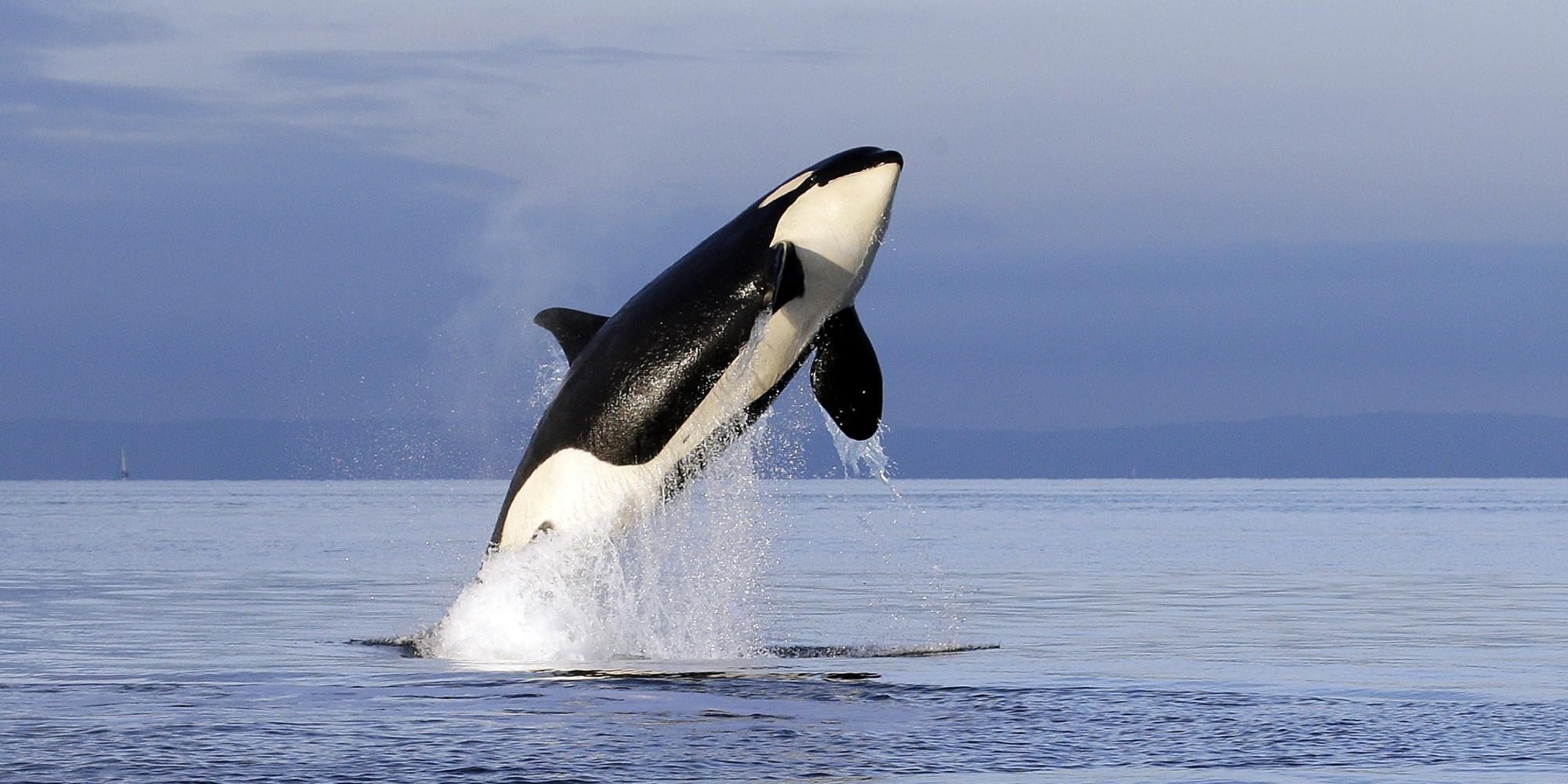 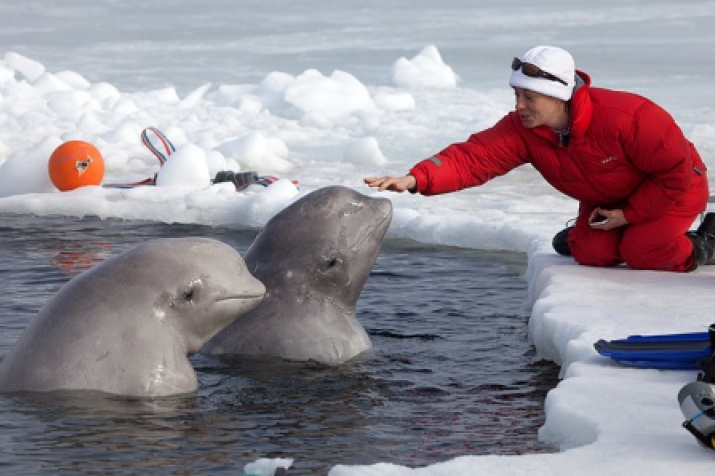